GDPR & ePrivacy
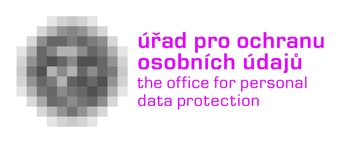 28. 3. 2017
GDPR a ePrivacy
obecná ochrana osobních dat vs. sektorová úprava
společná základní ochrana nehmotných statků (údaje, informace)
společná základní ochrana různých účastníků komunikací
non-personal data – odlišný účel regulace a intenzita ochrany
 
A proč ne iPrivacy?
Moderní osobní údaje
IP adresy
user ID
+ související identifikátory deviceID a transactionID
cookies a spol.
pseudonymní, šifrovaná a hashovaná osobní data
 
data o chování uživatelů, napomáhající identifikaci osob
Update GDPR?
úpravy konkrétních situací oprávněného zájmu
konkrétní zvláštní zákonné povinnosti
 
? souhlas
 
? právo být zapomenut
? služby cílené na děti
? nástroje ochrany osobních údajů
ePrivacy, jak jej známe
Důvěrnost komunikací
Bezpečnost sítí a služeb
Data breaches
Seznamy a identifikace uživatelů
SPAM (el. obchodní sdělení)
Provozní a lokalizační údaje, data retention
...a cookies.
Důvěrnost, bezpečnost a DB
EU Member States must ensure the confidentiality of communications over public networks, in particular by prohibiting the listening into, tapping and storage of communications without the consent of the users concerned.
A provider of a public electronic communications service has to take appropriate measures to safeguard the security of its service.
If a provider suffers a breach of security that leads to personal data being lost or stolen, it has to inform the national authority and, in certain cases, the subscriber or individual.
Proti obtěžování a spamu
Public directories: subscribers' prior consent is required in order for their telephone numbers, e-mail addresses and postal addresses to appear in public directories.
Subscribers must be given the option not to have their telephone number disclosed when they make a call.
Subscribers must give their prior consent before unsolicited commercial communications ("spam") are addressed to them. This also covers SMS text messages and other electronic messages received on any fixed or mobile terminal.
Cookies
Jak uživatele „srozumět“ se skrytými praktikami webu?
Proč souhlas?
Plní bannery informační povinnosti dle obecného nařízení (GDPR)?
Provozní a lokalizační údaje
Traffic and location data must be erased or made anonymous when no longer required for communication or billing purposes, except if the subscriber has given consent for another use.
Soukromí v komunikacích
lepší ochrana soukromí v datových streamech
rychlejší změna dnes dominantního obch. modelu sledování uživatelů
přinucení firem dát lidem kontrolu nad osobními daty
 
využití metadat ke slučitelným účelům zpracování
ochrana digitálního trhu
 
??? konečná regulace divokého Západu internetu
Čekání na iPrivacy...
josef.prokes@uoou.cz